Alzheimer’s Disease
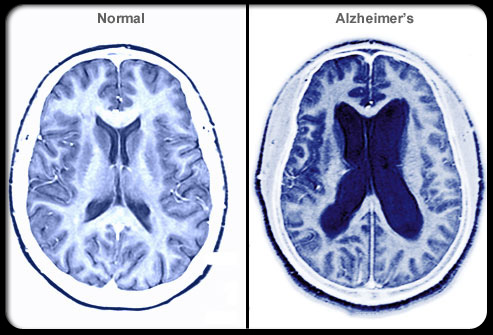 What is Alzheimer’s ?
Alzheimer's disease (AD), also known as Senile Dementia of the Alzheimer Type (SDAT) or simply Alzheimer’s is the most common form of dementia. This incurable, degenerative, terminal disease was first described by a German psychiatrist and neuropathologist Alois Alzheimer in 1906 and was named after him.
Alzheimer's disease (AD) is a slowly progressive disease of the brain that is characterized by impairment of memory and eventually by disturbances in reasoning, planning, language, and perception. 
Many scientists believe that Alzheimer's disease results from an increase in the production or accumulation of a specific protein (beta-amyloid protein) in the brain that leads to nerve cell death.
Statistics of Alzheimer’s disease
Generally, it is diagnosed in people over 65 years of age, although the less-prevalent early onset of Alzheimer’s can occur much earlier.
In 2006, there were 26.6 million sufferers worldwide.
Alzheimer’s is predicted to affect 1 in 85 people globally by 2050.
Stages of Alzheimer’s Disease
Symptoms of Developing A.D
1) Early Stage
This is considered as a mild/early stage and the duration period is 2-4 years.
Frequent recent memory loss, particularly of recent conversations and events.
Repeated questions, some problems expressing and understanding language.
Writing and using objects become difficult and depression and apathy can occur.
Drastic personality changes may accompany functional decline.
Need reminders for daily activities and difficulties with sequencing impact driving early in this stage.
Continued
2) Second stage
This is considered as a middle/moderate stage and the duration is 2-10 years.
Can no longer cover up problems. 
persistent memory loss impacts life across settings.
Rambling(aim less and confused, haphazzard) speech, unusual reasoning, confusion about current events, time, and place. 
Potential to become lost in familiar settings, sleep disturbances, and mood or behavioral symptoms accelerate.
Nearly 80% of patients exhibit emotional and behavioral problems which are aggravated by stress and change.
Slowness, rigidity, tremors, and gait problems impact mobility and coordination. 
Need structure, reminders, and assistance with activities of daily living.
Continued
Moderate stage
Increased memory loss and confusion.
Problems recognizing family and friends.
Inability to learn new things.
Difficulty carrying out tasks that involve multiple steps (such as getting dressed).
Problems coping with new situations.
Delusions(false ideas due to mental disorder) and paranoia.
Impulsive(not controlled behavior) behavior.
In moderate AD, damage occurs in areas of the brain that control language, reasoning,     sensory processing, and conscious thought
Continued
4) Last stage
This is considered as the severe stage and the duration is 1-3 years.
Confused about past and present. Loss of recognition of familiar people and places
Generally incapacitated with severe to total loss of verbal skills.
Unable to care for self.  Falls possible and immobility likely.
Problems with swallowing, incontinence, and illness.
Extreme problems with mood, behavioral problems, hallucinations, and delirium.
Patients need total support and care, and often die from infections or pneumonia
Diagnosis of Alzheimer’s Disease
Alzheimer's disease is usually diagnosed clinically from the patient history, collateral history from relatives, and clinical observations, based on the presence of characteristic neurological and neuropsychological features and the absence of alternative conditions. 
Advanced medical imaging with computed tomography (CT) or magnetic resonance imaging (MRI), and with single photon emission computer tomography (SPECT) or positron emission tomography (PET) can be used to help exclude other cerebral pathology or subtypes of dementia.
The diagnosis can be confirmed with very high accuracy post-mortem when brain material is available and can be examined histologically.
.
PET scan of the brain of a person with AD showing a loss of function in the temporal lobe.
Diagnostic Tools
Neuropsychological tests such as the mini-mental state examination (MMSE) are widely used to evaluate the cognitive impairments needed for diagnosis. More comprehensive test arrays are necessary for high reliability of results, particularly in the earliest stages of the disease.
Psychological tests for depression are employed, since depression can either be concurrent with AD, an early sign of cognitive impairment, or even the cause.
When available as a diagnostic tool, SPECT and PET neuroimaging are used to confirm a diagnosis of Alzheimer's in conjunction with evaluations involving mental status examination. In a person already having dementia, SPECT appears to be superior in differentiating Alzheimer's disease from other possible causes, compared with the usual attempts employing mental testing and medical history analysis.
Causes of Alzheimer’s Disease
Scientists don’t yet fully understand what causes AD, but it is clear that it develops because of a complex series of events that take place in the brain over a long period of time. It is likely that the causes include genetic, environmental, and lifestyle factors.
 Some drug therapies propose that AD is caused by reduced synthesis of the neurotransmitter acetylcholine.
Other cholinergic effects have also been proposed, for example, initiation of large-scale aggregation of amyloid leading to generalized neuroinflammation.
Alzheimer's disease is characterized by a build-up of proteins in the brain. Though this cannot be measured in a living person, extensive autopsy studies have revealed this phenomenon. The build-up manifests in two ways: 
   Plaques– deposits of the protein beta-amyloid that accumulate in the spaces between nerve cells    
   Tangles – deposits of the protein tau that accumulate inside of nerve cells
Microscopy image of a neurofibrillary tangle, conformed by hyperphosphorylated tau protein.
Neuropathology
Alzheimer's disease is characterised by loss of neurons and synapses in the cerebral cortex and certain subcortical regions. This loss results in gross atrophy of the affected regions, including degeneration in the temporal lobe and parietal lobe, and parts of the frontal cortex and cingulate gyrus.
Both amyloid plaques and neurofibrillary tangles are clearly visible by microscopy in brains of those afflicted by AD.
Plaques are dense, mostly insoluble deposits of amyloid – beta peptides and cellular material outside and around neurons. 
Tangles (neurofibrillary tangles) are aggregates of the microtubule-associated protein tau which has become hyperphosphorylated and accumulate inside the cells themselves. 
Although many older individuals develop some plaques and tangles as a consequence of ageing, the brains of AD patients have a greater number of them in specific brain regions such as the temporal lobe.
Enzymes act on the APP (amyloid precursor protein) and cut it into fragments. The beta-amyloid fragment is crucial in the formation of senile plaques in AD.
Medicines used to treat A.D and its Symptoms
Aricept                                  Used to delay or slow the symptoms of ADDonepezil                             • Loses its effect over time                                             • Used for mild, moderate and severe AD                                             • Does not prevent or cure AD
CelexaCitalopram                              Used to reduce depression and anxiety                                           • May take 4 to 6 weeks to work                                          • Sometimes used to help people get to sleep

Depakote                              Used to treat severe aggressionSodium Valproate                  • Also used to treat depression and anxiety

Exelon                                  Used to delay or slow the symptoms of AD Rivastigmine                        • Loses its effect over time                                            • Used for mild to moderate AD                                            • Can get in pill form or as a skin patch                                            • Does not prevent or cure AD




















Used to reduce depression and anxiety• May take 4 to 6 weeks to work• Sometimes used to help people get to sleep
Depakote® (DEP-uh-cote)Sodium valproate (so-DEE-um VAL-pro-ate)
Used to treat severe aggression• Also used to treat depression and anxiety
Exelon® (EKS-uh-lawn)Rivastigmine (riv-uh-STIG-meen)
Used to delay or slow the symptoms of AD• Loses its effect over time• Used for mild to moderate AD• Can get in pill form or as a skin patch• Does not prevent or cure AD
Continued
Namenda                                                        Used to delay or slow the symptoms of ADMemantine                                                       • Loses its effect over time                                                                       • Used for moderate to severe AD                                                                       • Sometimes given with Aricept®, Exelon®                                                                        • Does not prevent or cure AD
Razadyne                                                     Used to prevent or slow the symptoms of AD Galantamine                                                    • Loses its effect over time                                                                        • Used for mild to moderate AD                                                                        • Can get in pill form or as a skin patch                                                                        • Does not prevent or cure AD
Zoloft                                                           Used to reduce depression and anxiety Sertraline                                                        • May take 4 to 6 weeks to work                                                                     • Sometimes used to help people get to sleep
Trileptal                                                       Used to treat severe aggression Oxcarbazepine                                               • Also used to treat depression and anxiety
 Tegretol                                                       Used to treat severe aggression Carbamazepine                                               • Also used to treat depression and anxiety
Remeron                                                       Used to reduce depression and anxiety Mirtazepine                                                     • May take 4 to 6 weeks to work                                                                     • Sometimes used to help people get to sleep
Treatment
Although there is currently no way to cure Alzheimer's disease or stop its progression, researchers are making encouraging advances in Alzheimer's treatment, including medications and non-drug approaches to improve symptom management.
Mild/Moderate AD:
    Cholinesterase inhibitors increase the levels of acetylcholine in the brain, which plays a key role in memory and learning. This kind of drug postpones the worsening of symptoms for 6 to 12 months in about half of the people who take it. Cholinesterase inhibitors most commonly prescribed for mild to moderate Alzheimer's disease include Aricept (donezepil HCL), Exelon (rivastigmine), and Razadyne (galantamine).